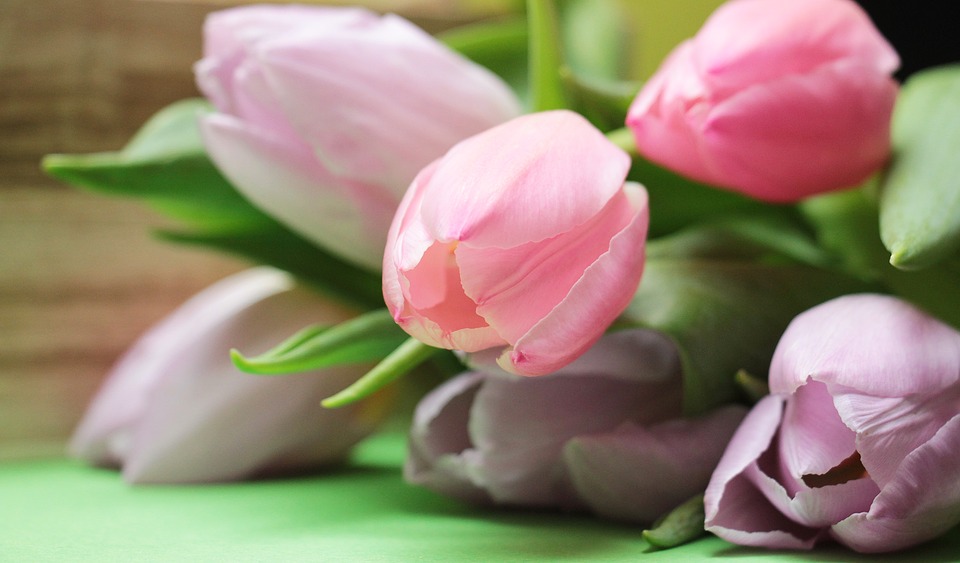 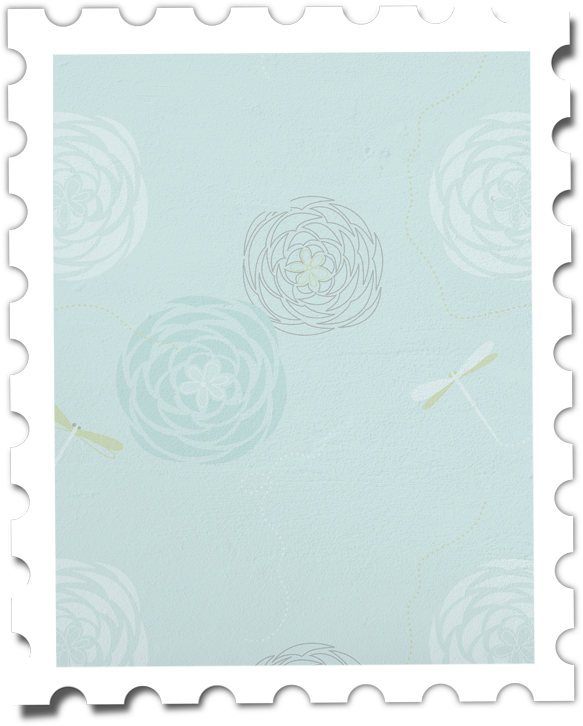 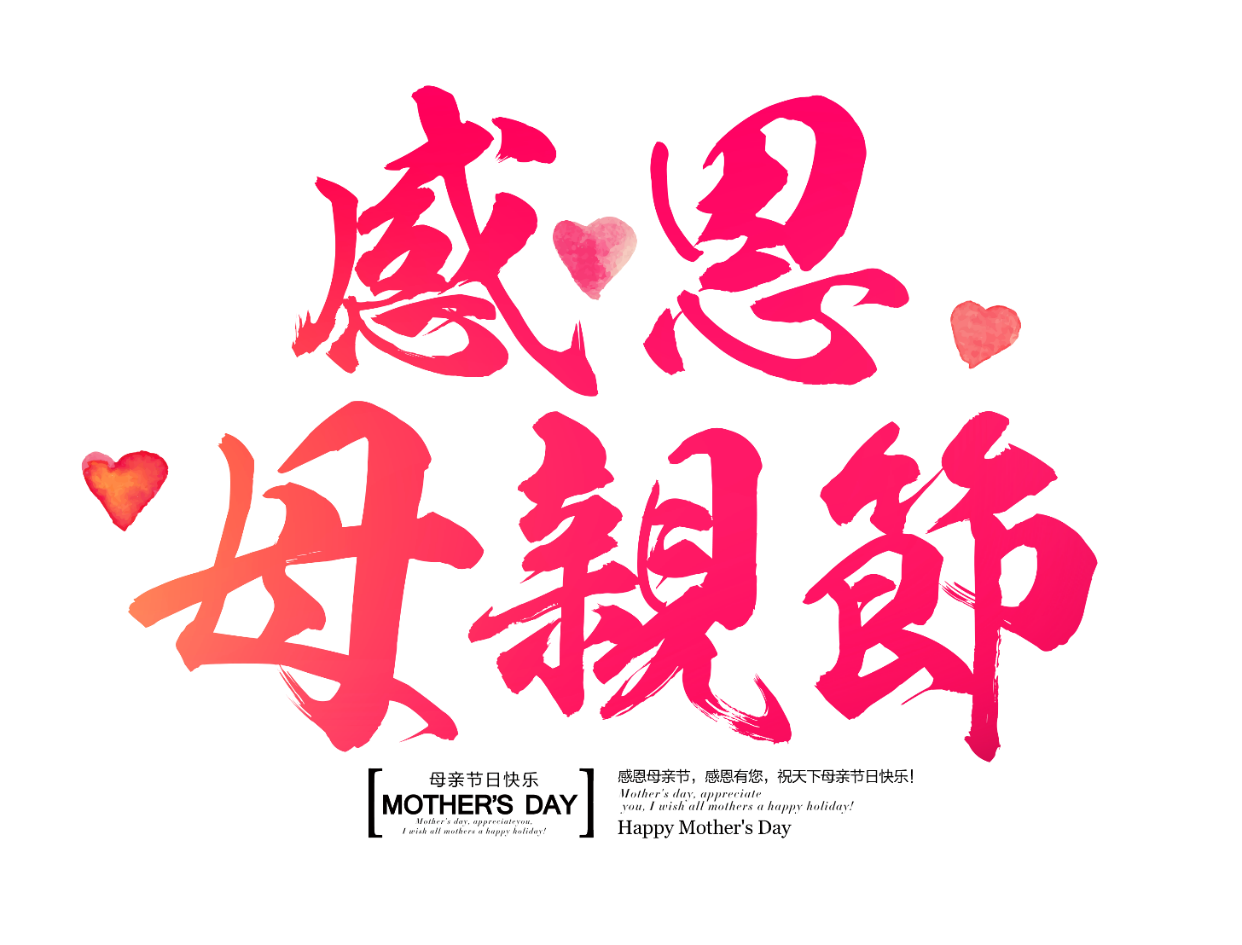 活动目的
01
活动
流程
了解母亲节的来历
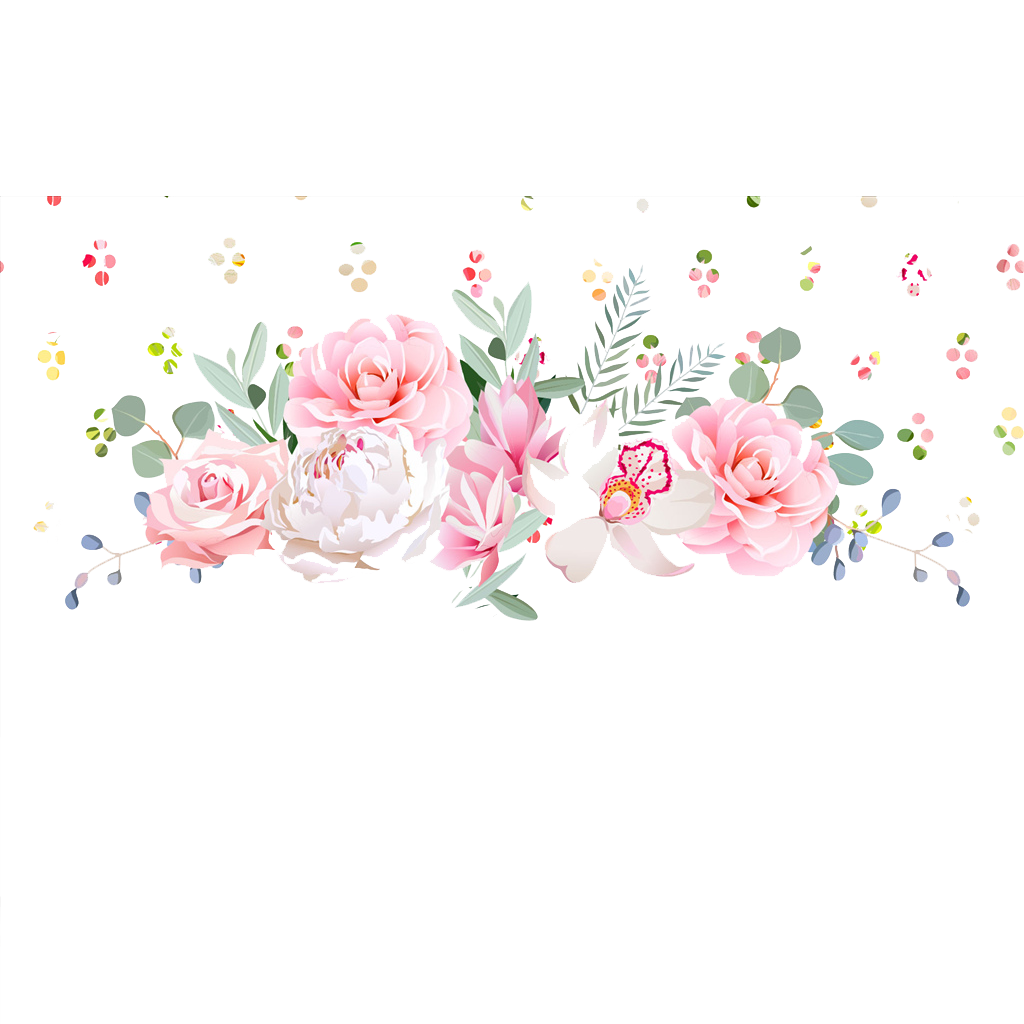 活动内容
02
插花献给亲爱的妈妈
活动要求
03
活动的注意事项及细节
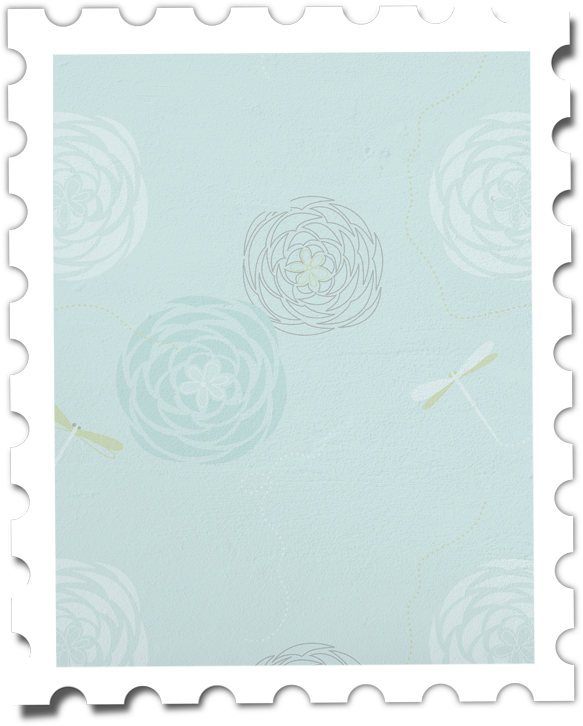 Part 01
活动目的
了解母亲节的来历
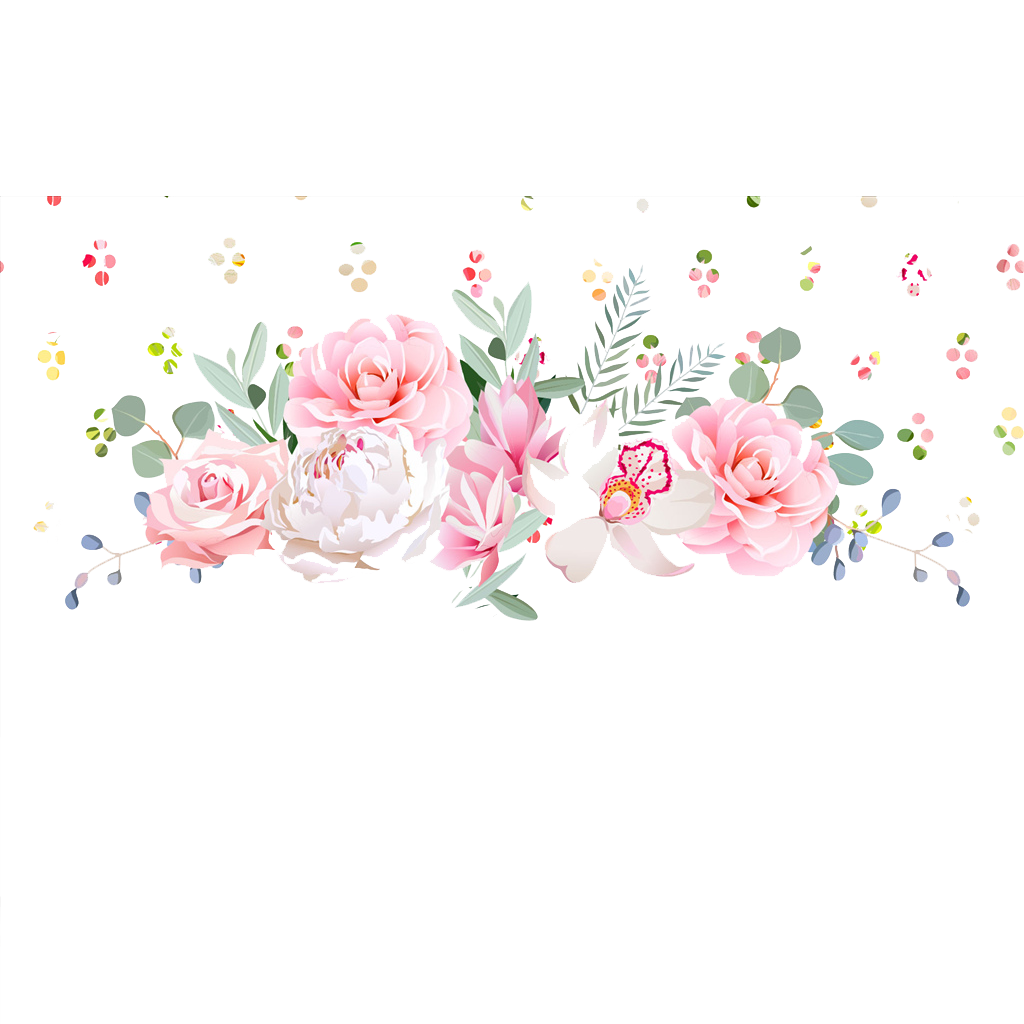 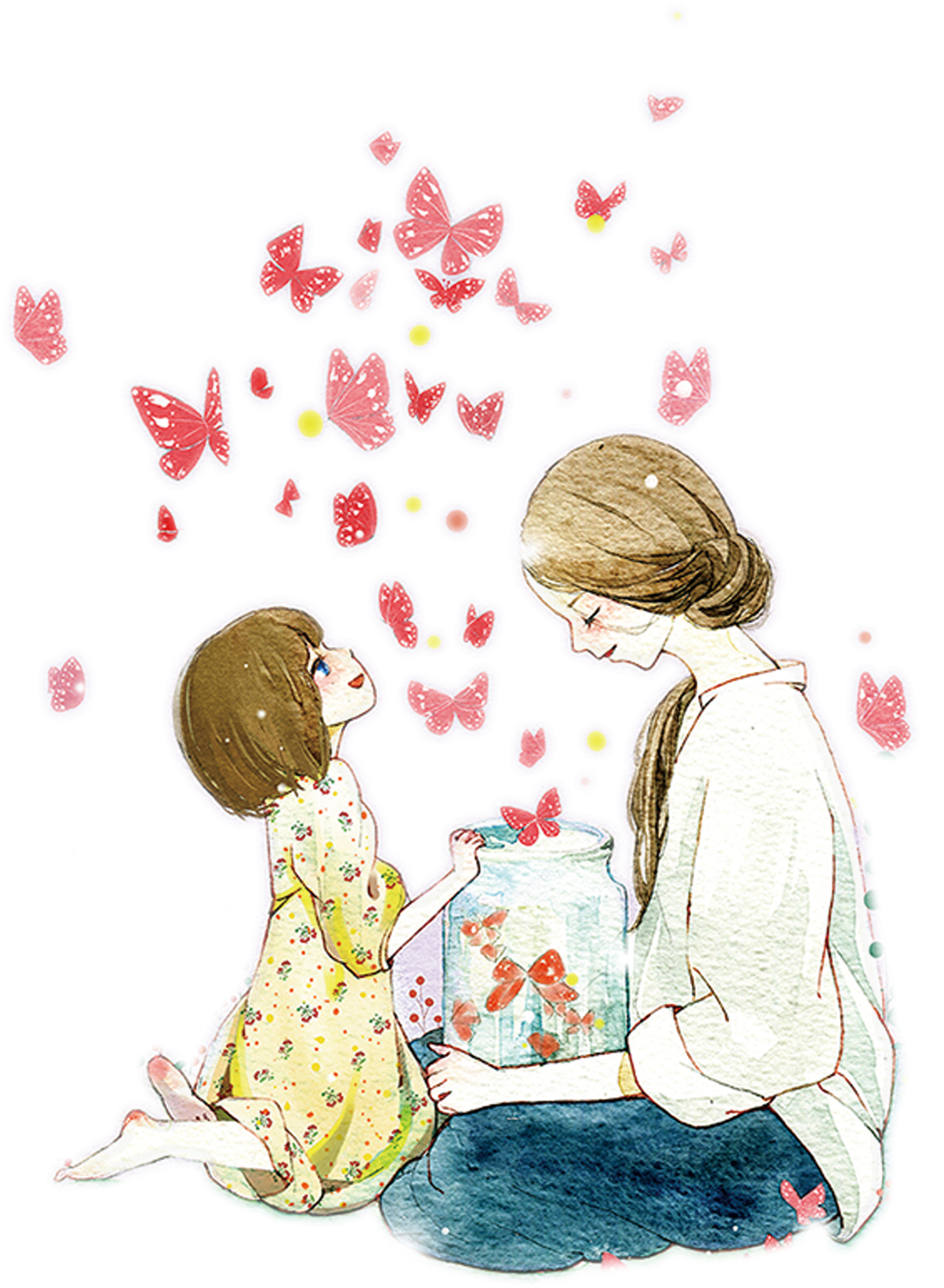 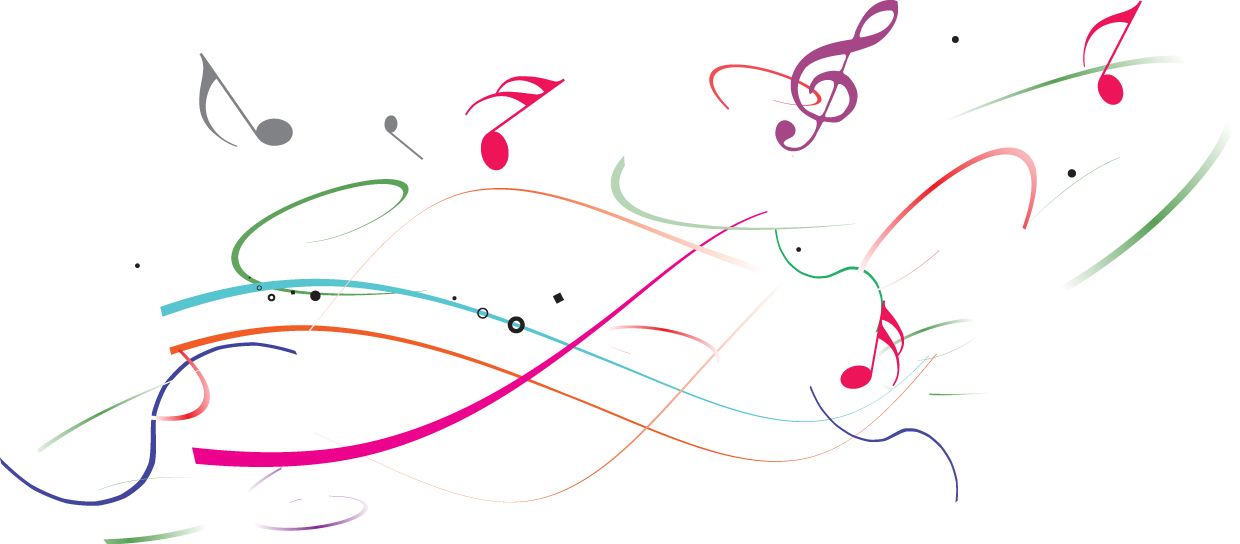 母亲节的来源
I love you more than I've ever loved any woman. And I've waited longer for you than I've waited for any woman.
I love you more than I've ever loved any woman. And I've waited longer for you than I've waited for any woman. I love you more than I've ever loved any woman. And I've waited longer for you than I've waited for any woman.
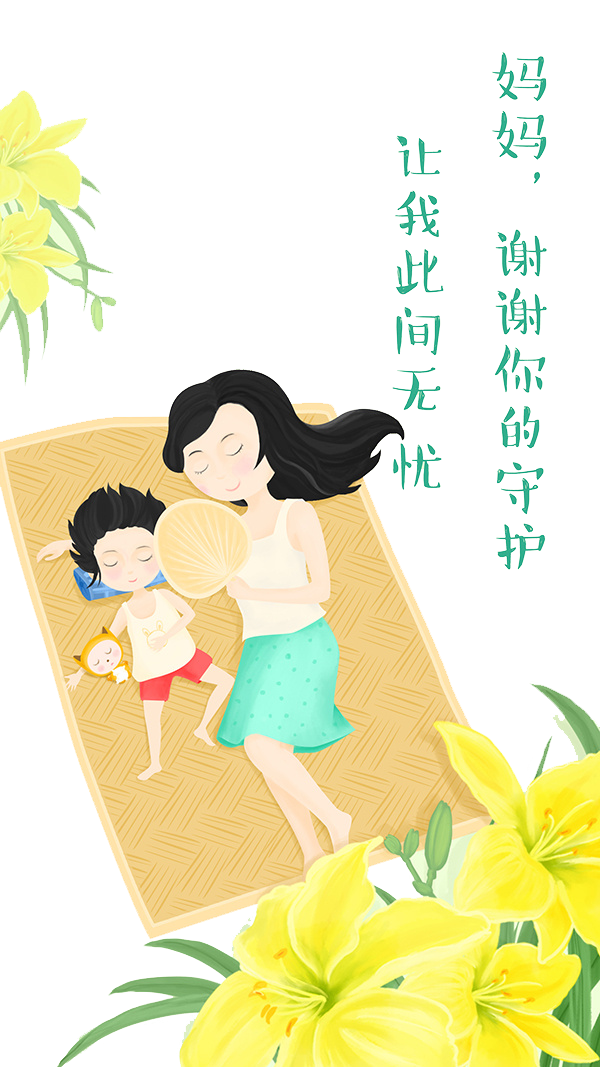 I love you more than I've ever loved any woman. And I've waited longer for you than 
I've waited for any woman. I love you more than I've ever loved any woman. And I've waited longer for you than I've waited for any woman.
I love you more than I've ever loved any woman. And I've waited longer for you than 
I've waited for any woman. I love you more than I've ever loved any woman. And I've waited longer for you than I've waited for any woman.
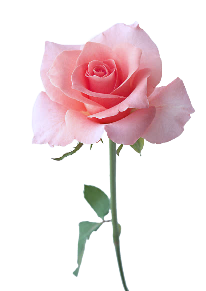 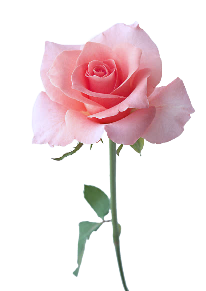 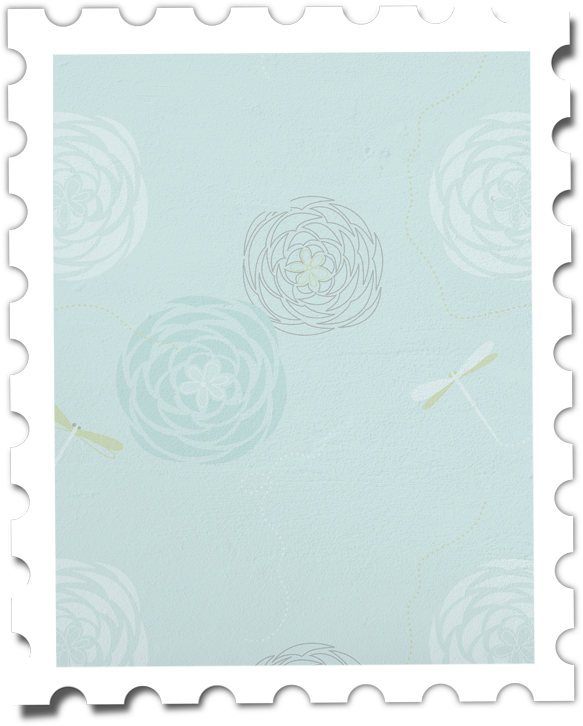 Part 02
活动内容
插花献给亲爱的妈妈
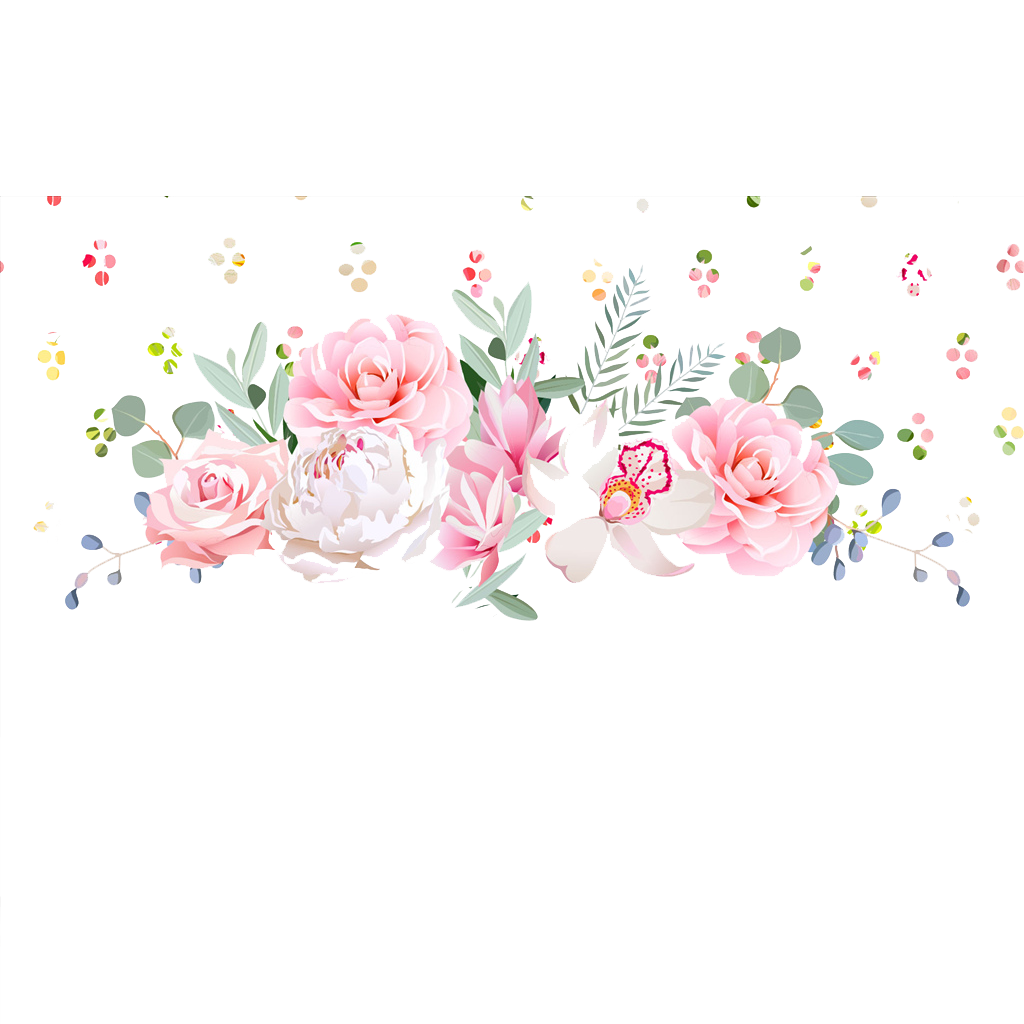 ADD YOUR TITLE HERE
I love you more than I've ever loved any woman. And I've waited longer for you than I've waited for any woman. I love you more than I've ever loved any woman. And I've waited longer for you than I've waited for any woman.
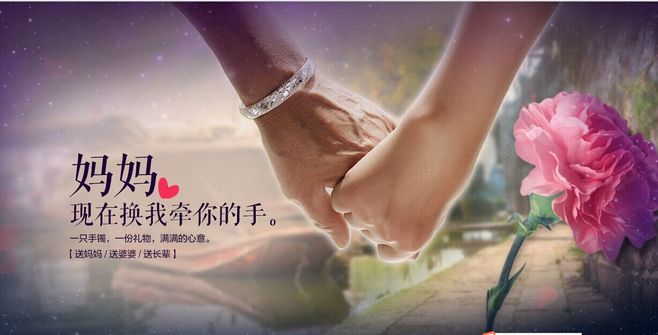 TITLE HERE
I love you more than I've ever loved any woman. And I've waited longer for you than I've waited for any woman.
插画步骤详细解说
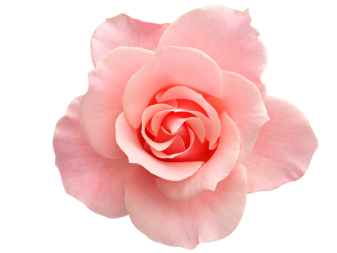 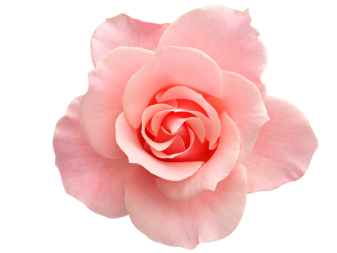 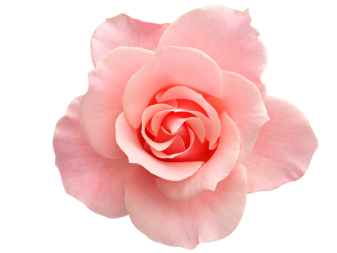 TITLE HERE
TITLE HERE
TITLE HERE
I love you more than I've ever loved any woman. And I've waited longer for you than I've waited for any woman.
I love you more than I've ever loved any woman. And I've waited longer for you than I've waited for any woman.
I love you more than I've ever loved any woman. And I've waited longer for you than I've waited for any woman.
ADD YOUR TITLE HERE
I love you more than I've ever loved any woman. And I've waited longer for you than I've waited for any woman. I love you more than I've ever loved any woman. And I've waited longer for you than I've waited for any woman.
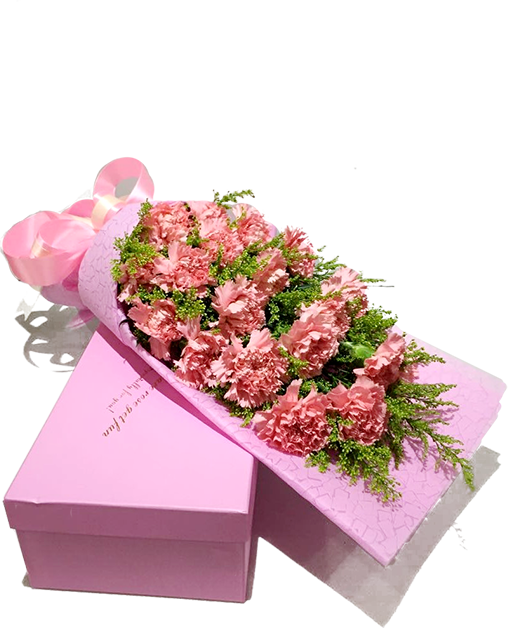 I love you more than I've ever loved any woman. And I've waited longer for you than I've waited for any woman.
I love you more than I've ever loved any woman. And I've waited longer for you than I've waited for any woman.
TITLE HERE
TITLE HERE
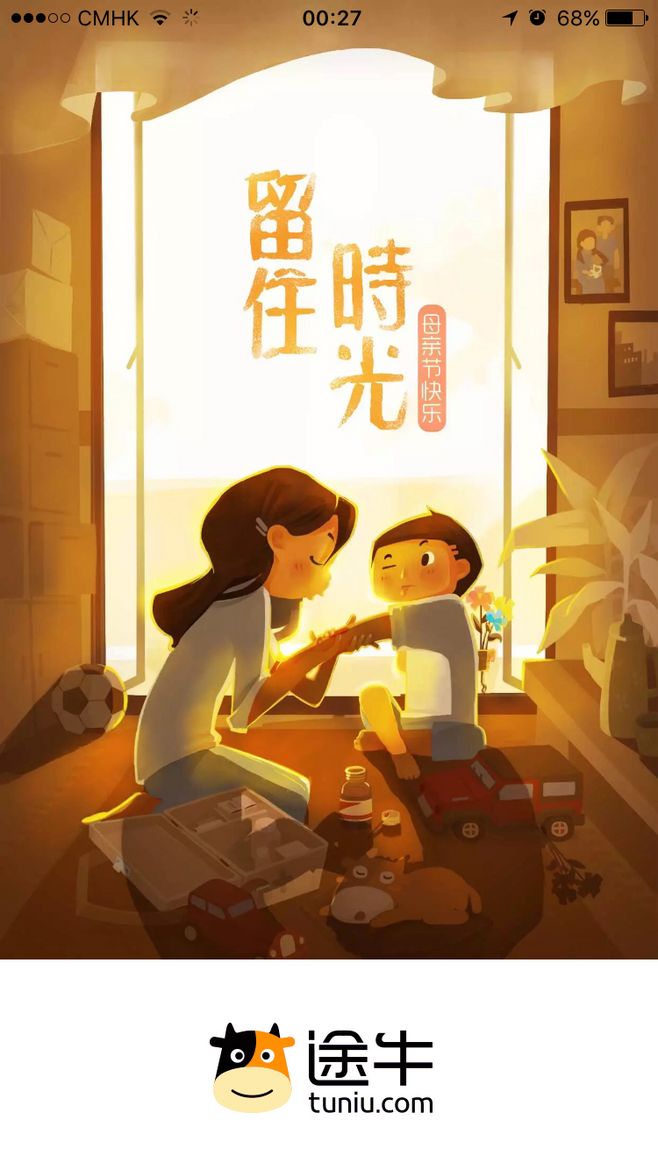 TITLE HERE
TITLE HERE
I love you more than I've ever loved any woman. And I've waited longer for you than I've waited for any woman.
I love you more than I've ever loved any woman. And I've waited longer for you than I've waited for any woman.
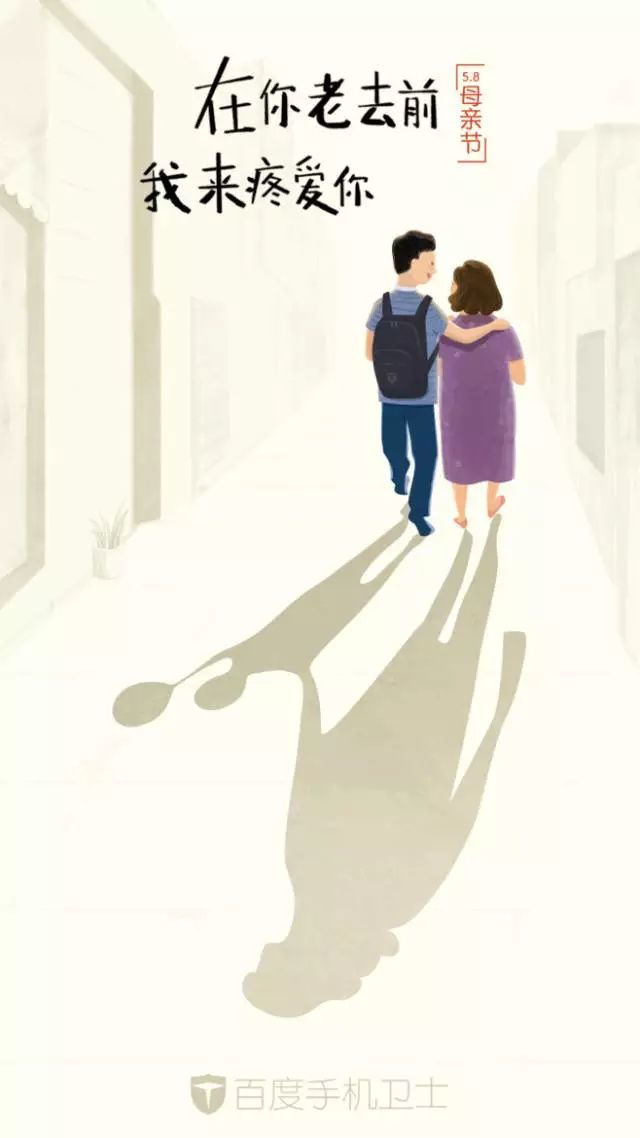 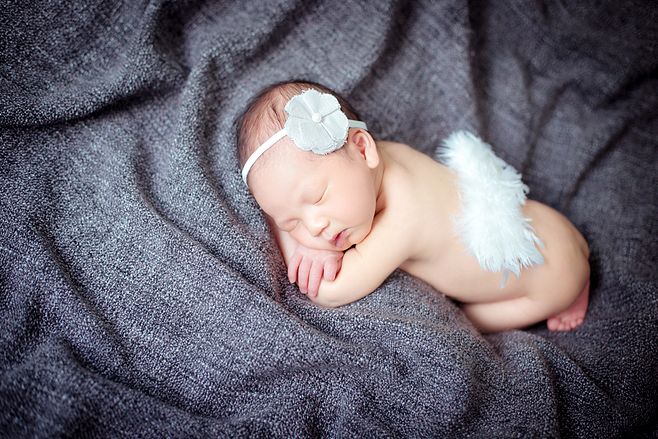 TITLE HERE
I love you more than I've ever loved any woman. And I've waited longer for you than I've waited for any woman.
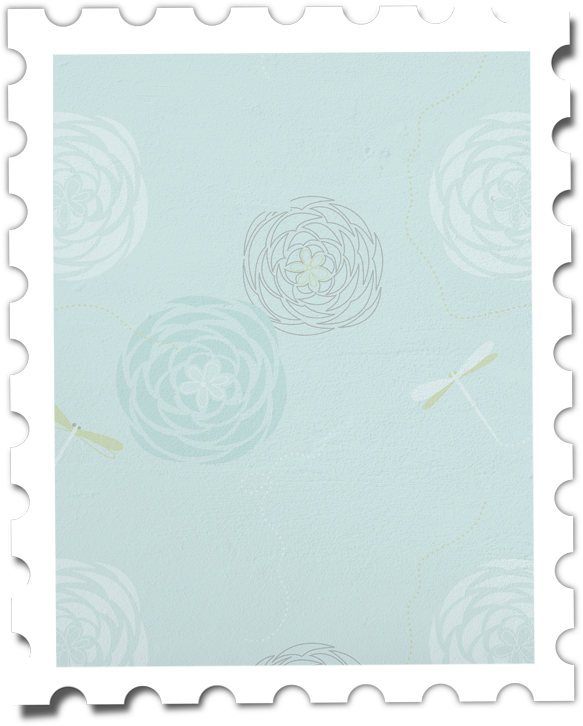 Part 03
活动要求
活动注意事项及细节
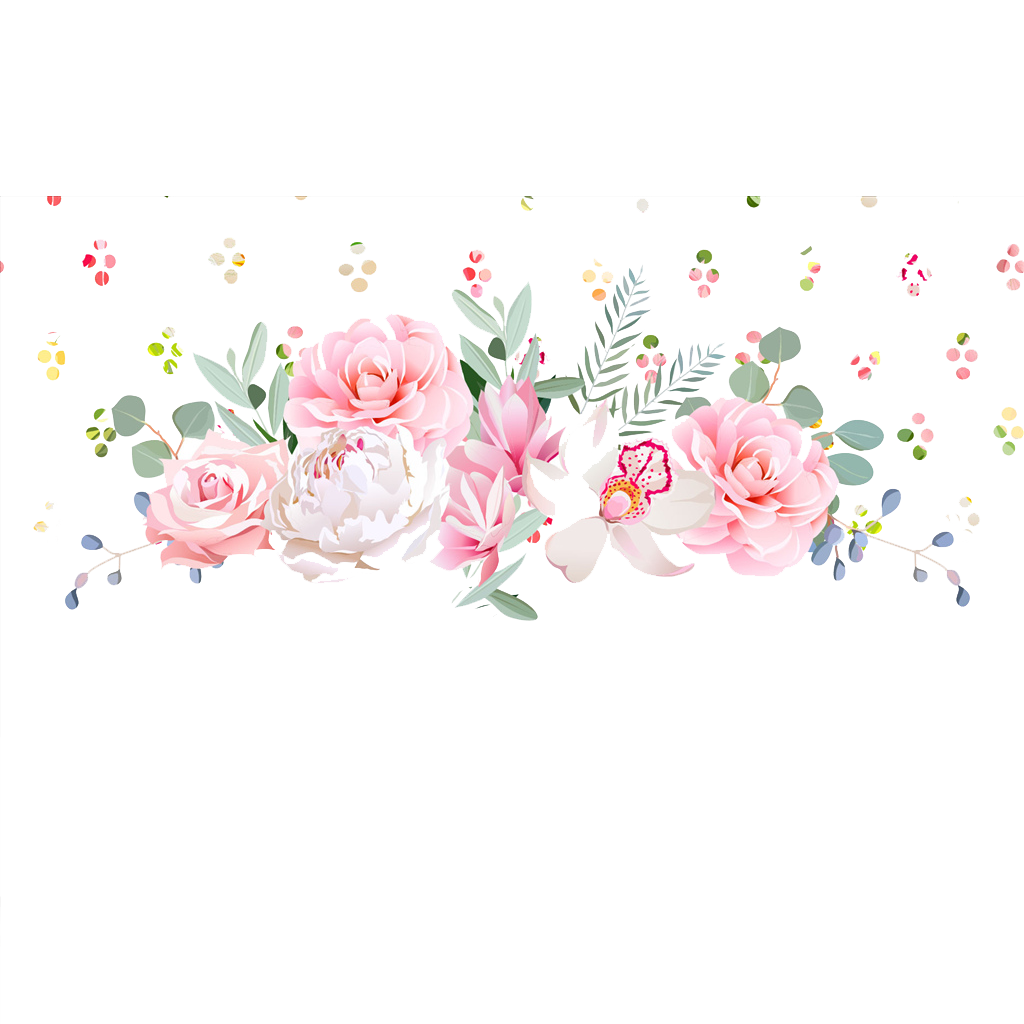 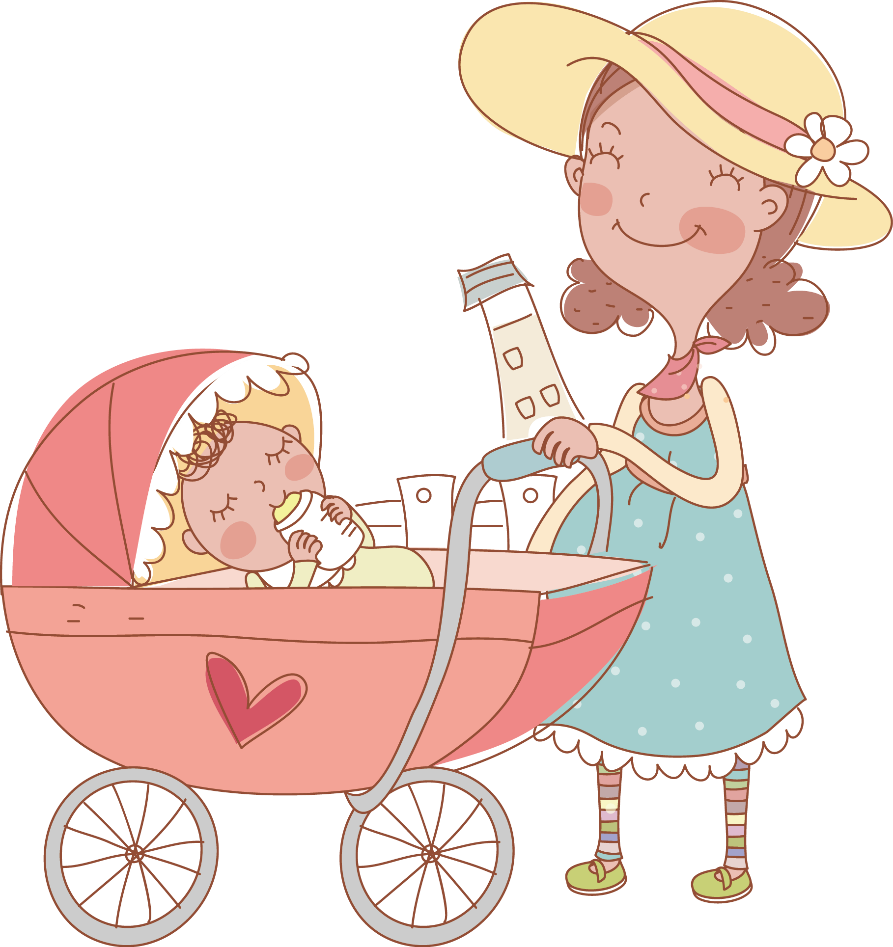 ADD YOUR TITLE HERE
I love you more than I've ever loved any woman. And I've waited longer for you than I've waited for any woman. I love you more than I've ever loved any woman.
ADD YOUR TITLE HERE
I love you more than I've ever loved any woman. And I've waited longer for you than I've waited for any woman. I love you more than I've ever loved any woman.
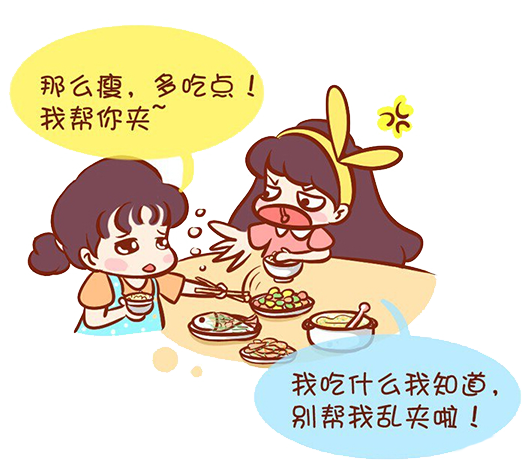 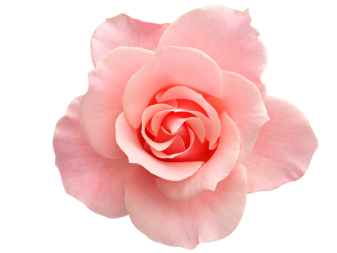 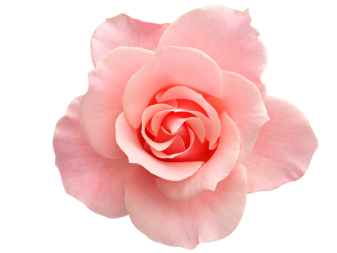 I love you more than I've ever loved any woman. And I've waited longer for you than I've waited for any woman.
I love you more than I've ever loved any woman. And I've waited longer for you than I've waited for any woman.
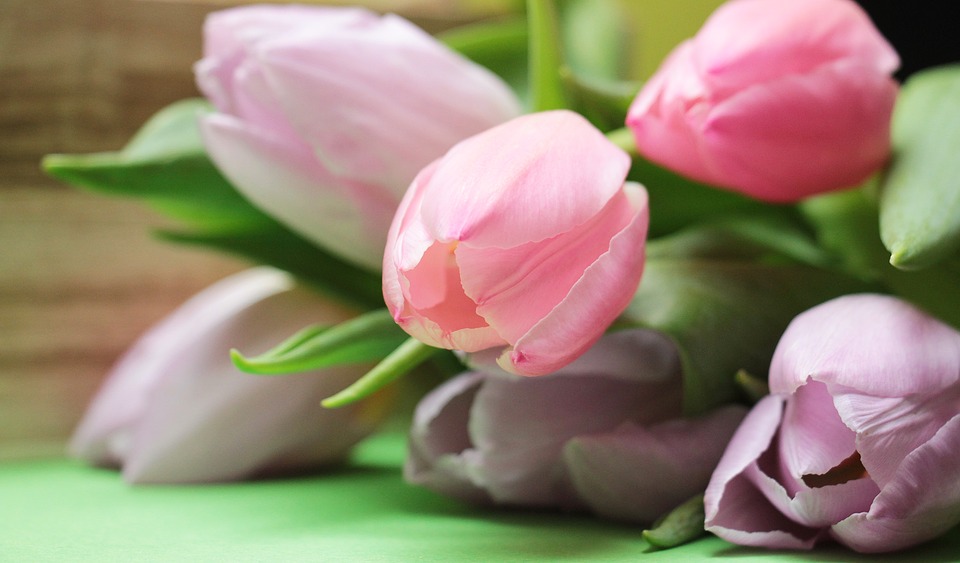 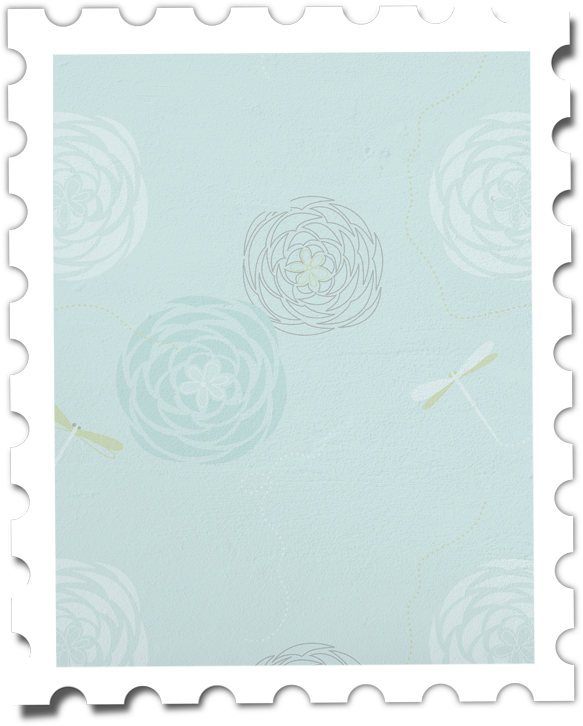 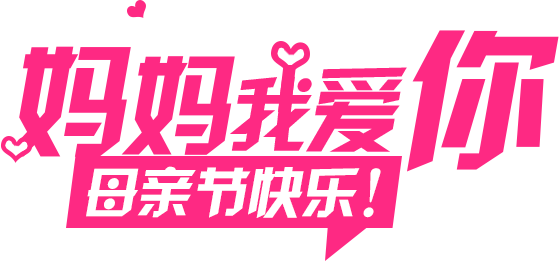